Презентация на тему: «Бездомные животные»
Выполнила  Урусова Лилия Таштимировна
Думаю многие из вас видели на улице бездомных животных и задумывались: «А как им живётся, нужна ли им помощь?»
Ответы на эти вопросы очень просты!
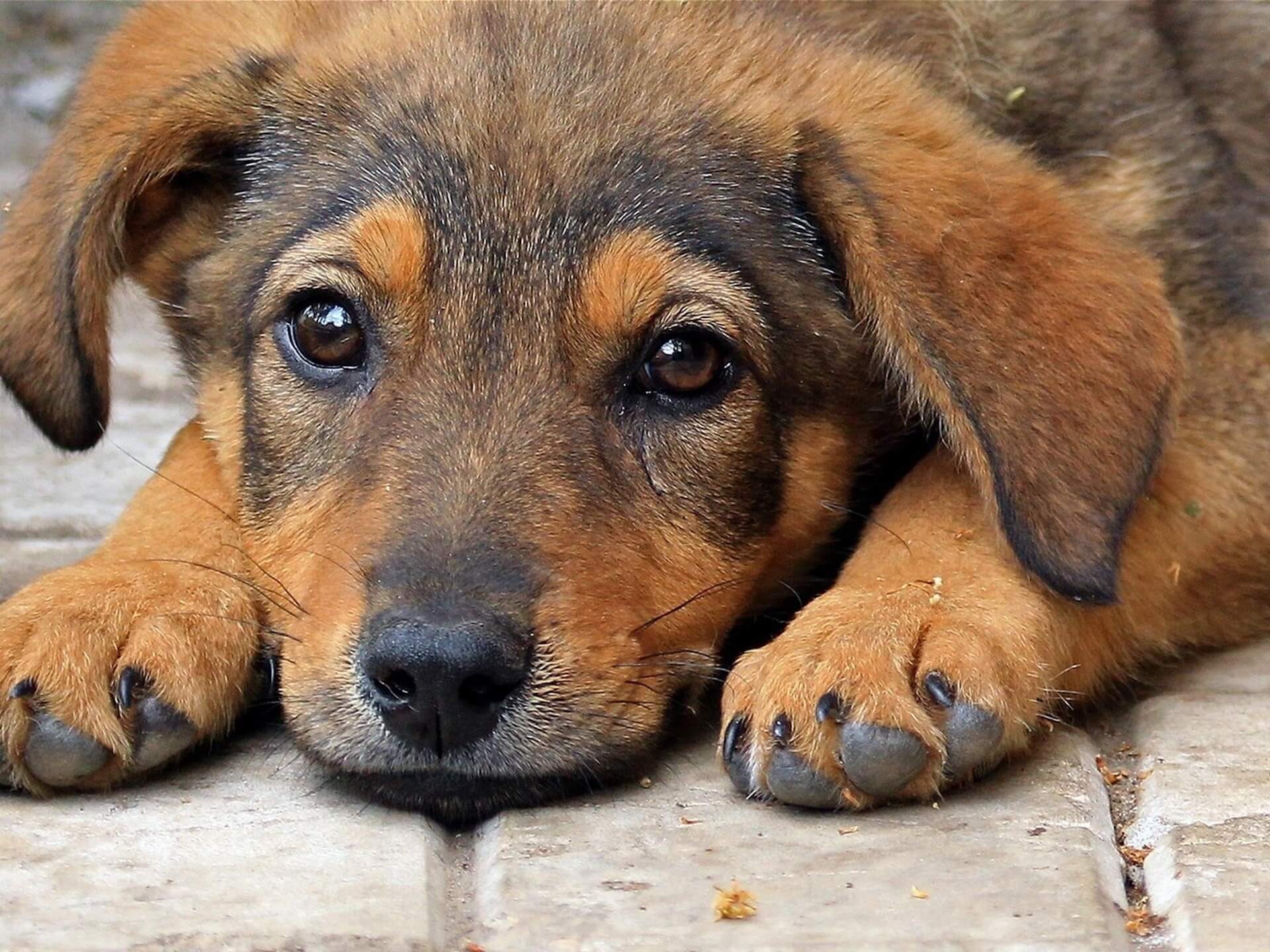 Бездомным животным нужна помощь! И сейчас я расскажу как им можно помочь.
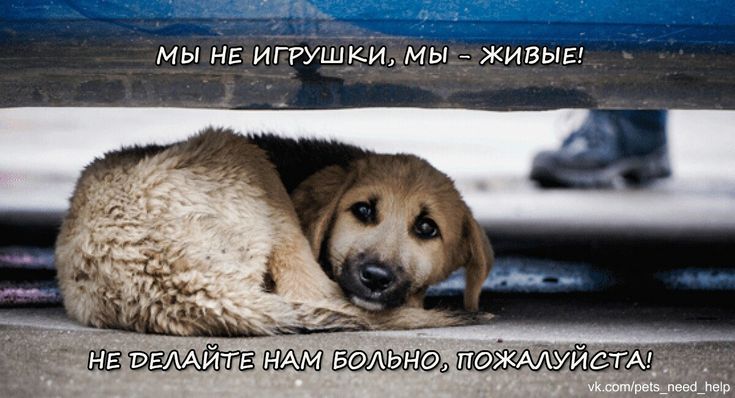 Как можно помочь бездомным животным?
Сдавать мусор на переработку
По возможности забрать животного домой
Накормить и напоить животного
Если вы не знаете куда относить корм то я вам помогу!
Корм можно принести в
?
Чаще всего бездомные животные это кошки или собаки
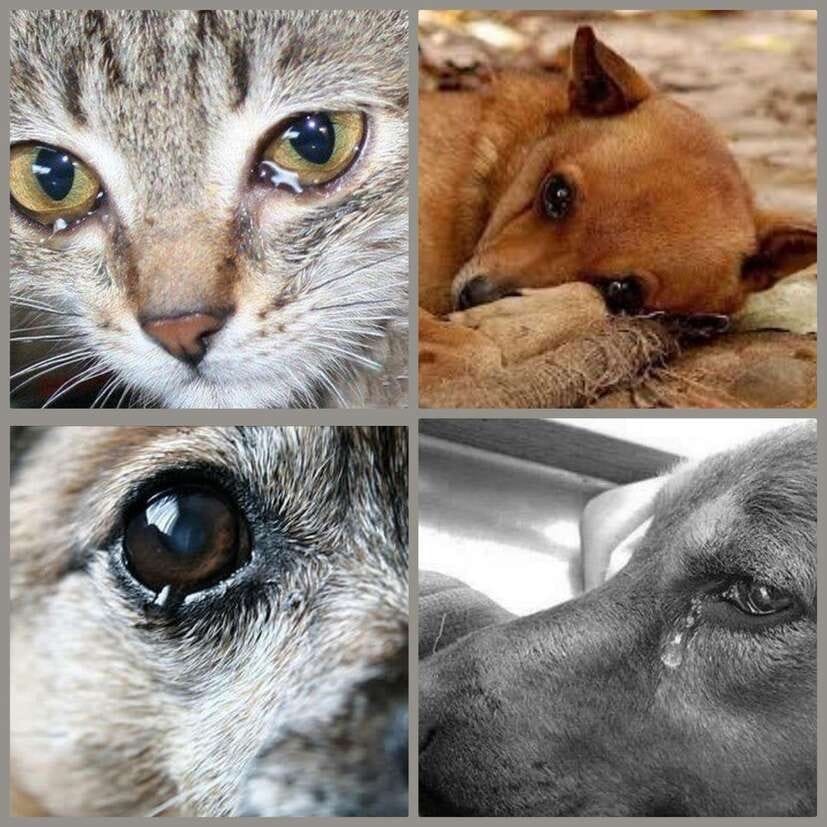 Так же есть вариант отдать питомца в приют
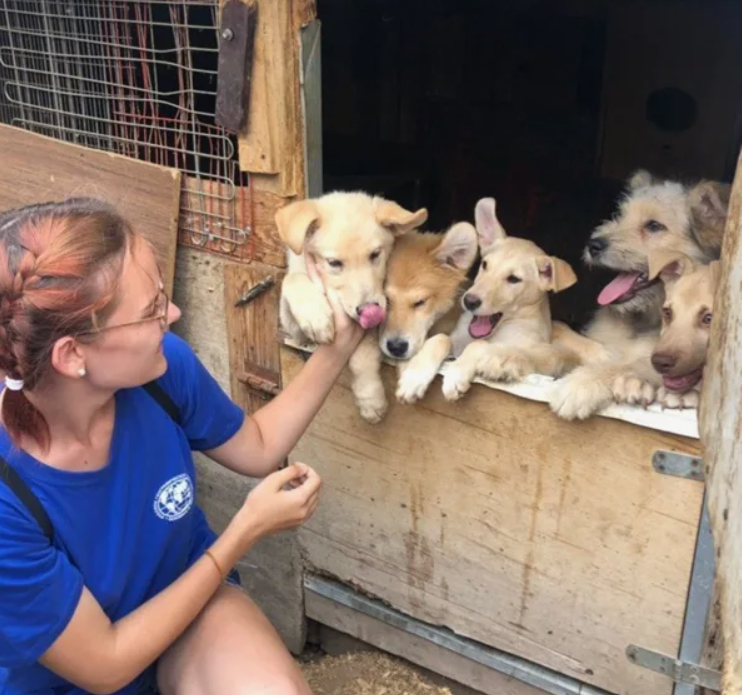 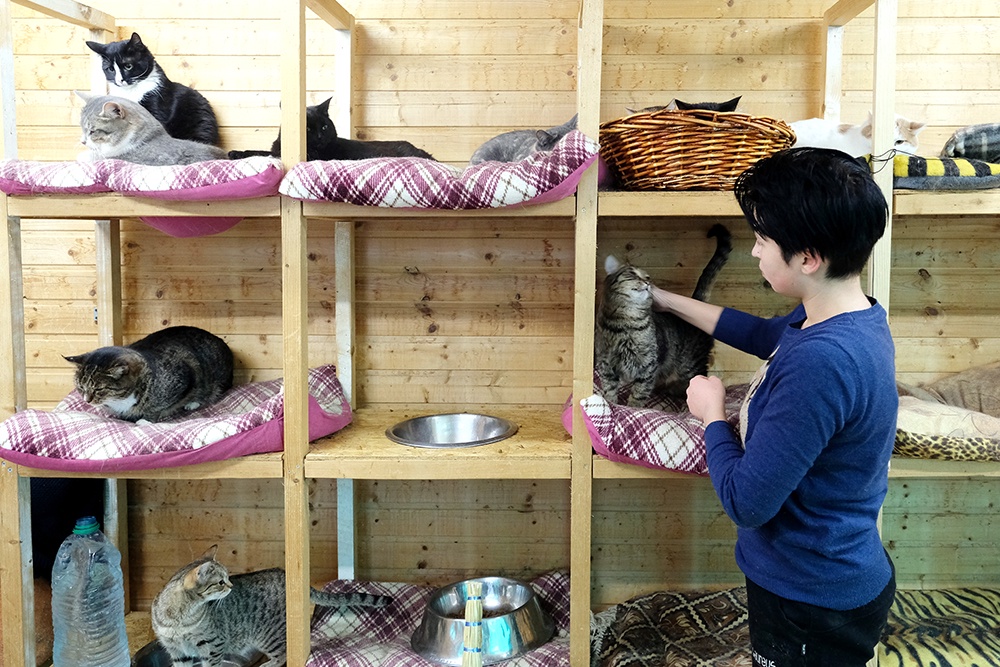 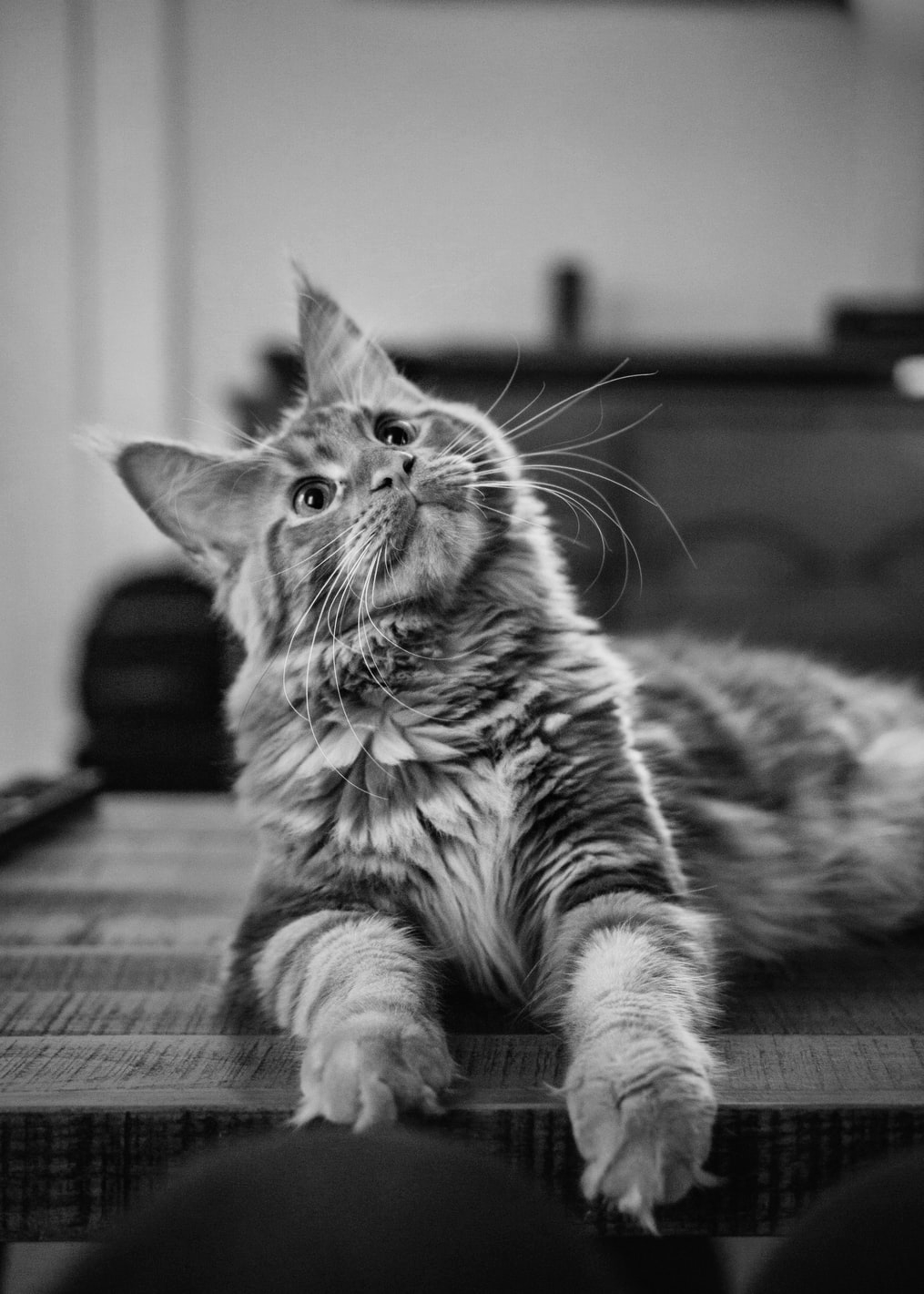 Если вы хотите завести питомца, нужно принимать на себя всю ответственность
Как правильно ухаживать за питомцем.
Выбирать правильный и полезный корм
Выбрать правильное место проживания(клетка и т.п.)
Водить его к ветеринару
Прочитать в «Векипедии» про этого животного(как за ним ухаживать и т.д.)
Спросить у ветеринара всё о своём питомце
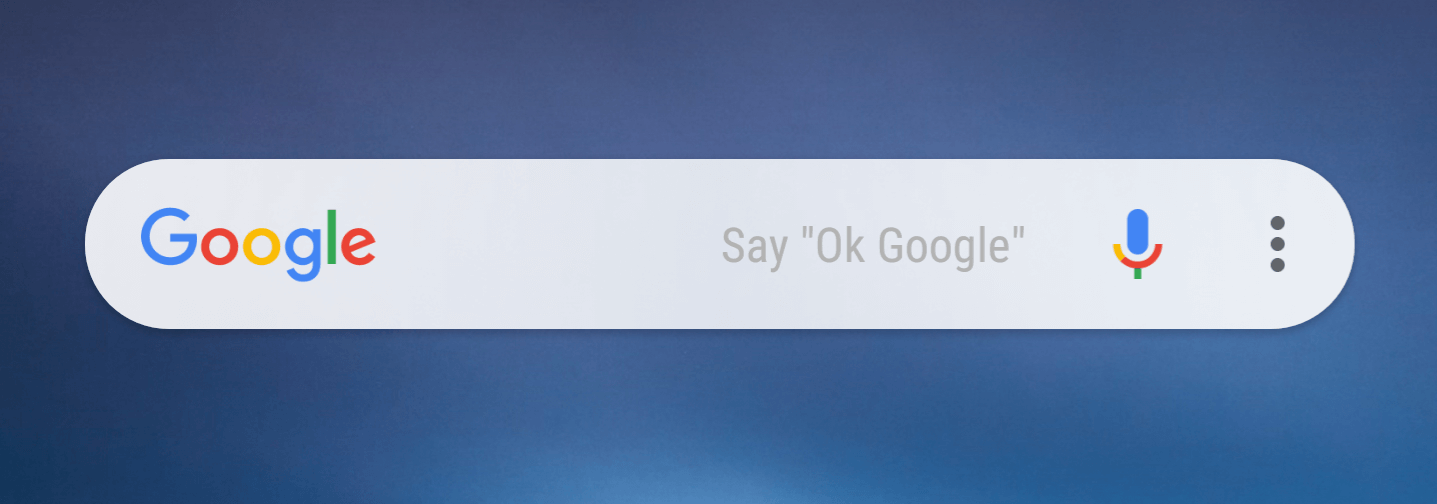 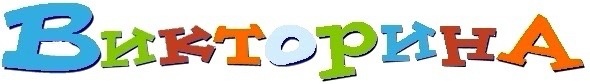 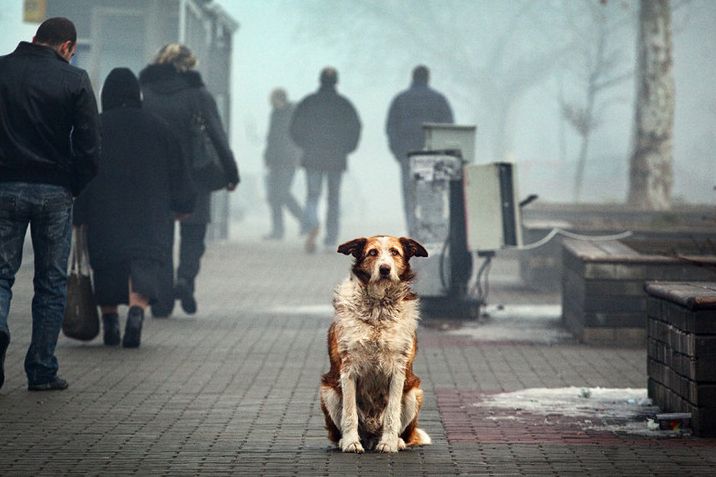 А теперь проведём небольшой опрос по изученному материалу.
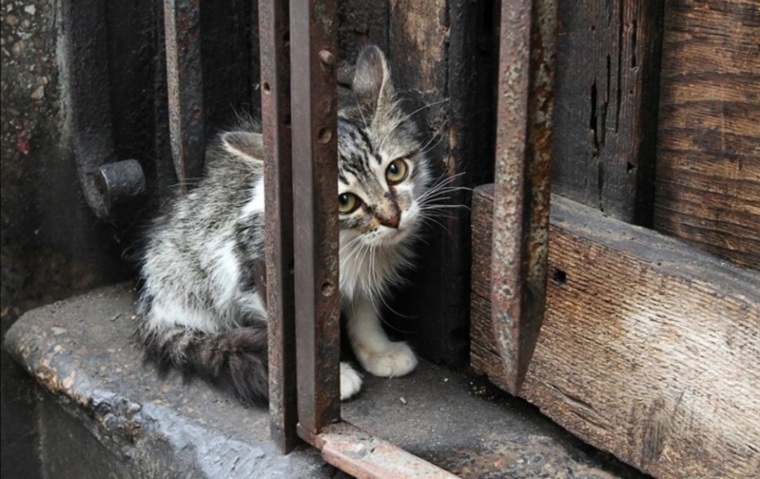 Кто из них прав?
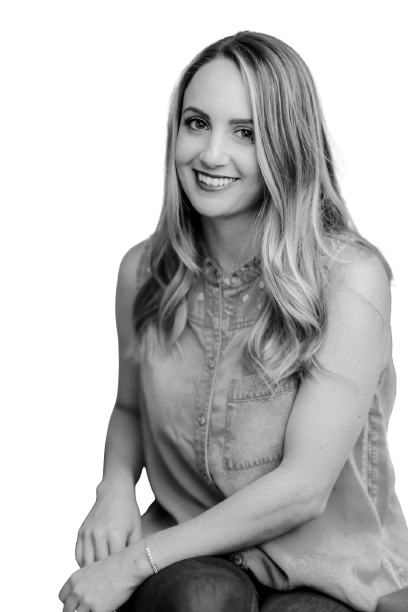 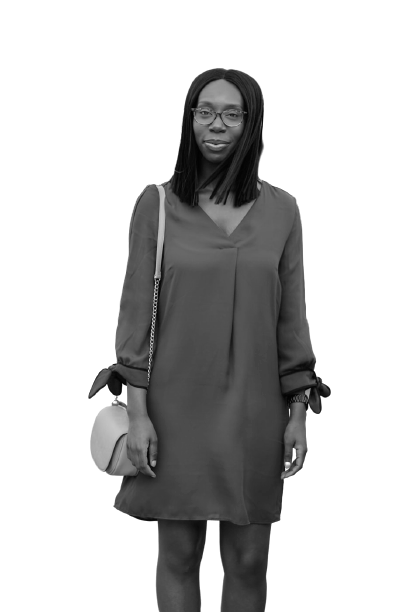 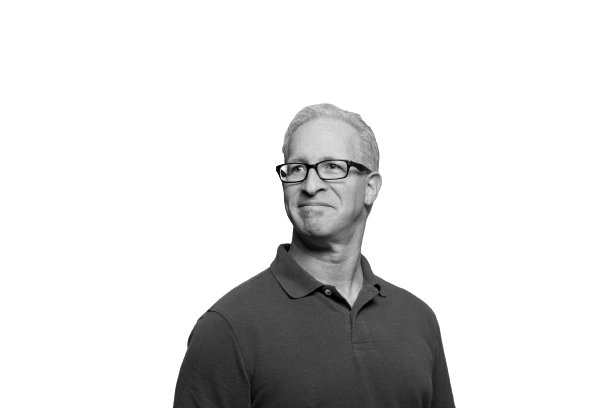 Эрика
Мария
Джон
За животным надо ухаживать, но не надо его водить к ветеринару.
За животным надо ухаживать и водить его к ветеринару.
За животным не обязательно ухаживать.
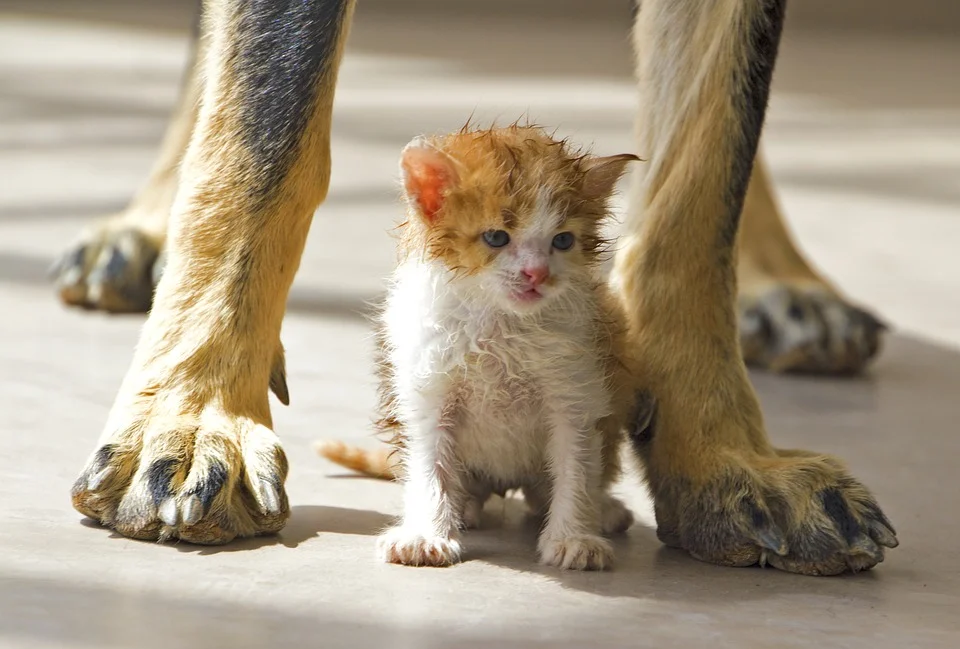 Спасибо за просмотр!